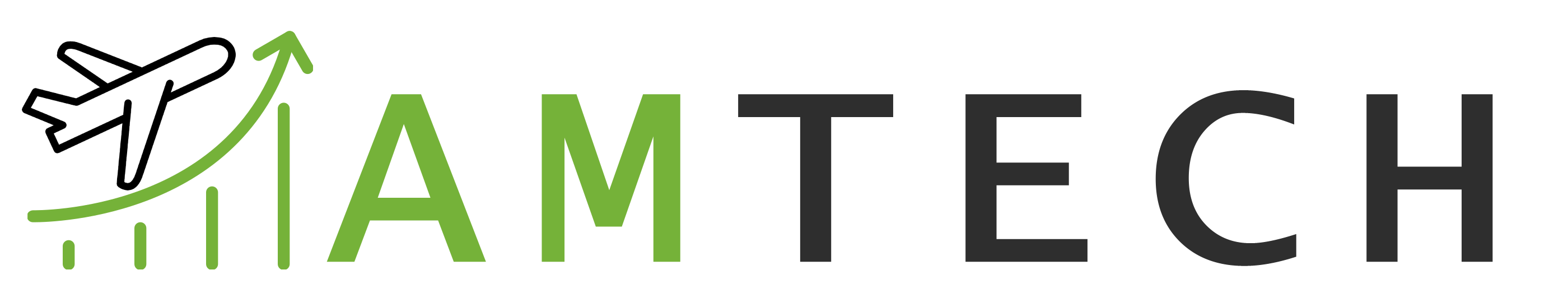 Formación teórica en la industria de los drones basada en las materias STEM en la enseñanza de FP
Socio: Kuldiga Technology and tourism technical school, Latvia
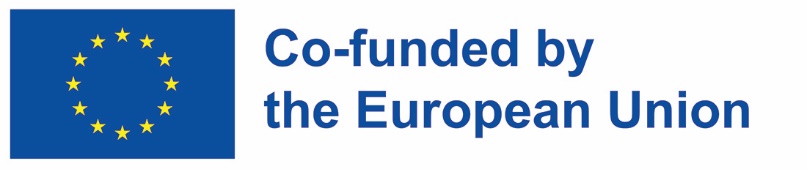 "The European Commission support for the production of this publication does not constitute endorsement of the contents which reflects the views only of the authors, and the Commission cannot be held responsible for any use which may be made of the information contained therein."
Objetivos y metas
Diagnosticar problemas y encontrar soluciones en las operaciones con drones
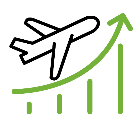 CONOCER
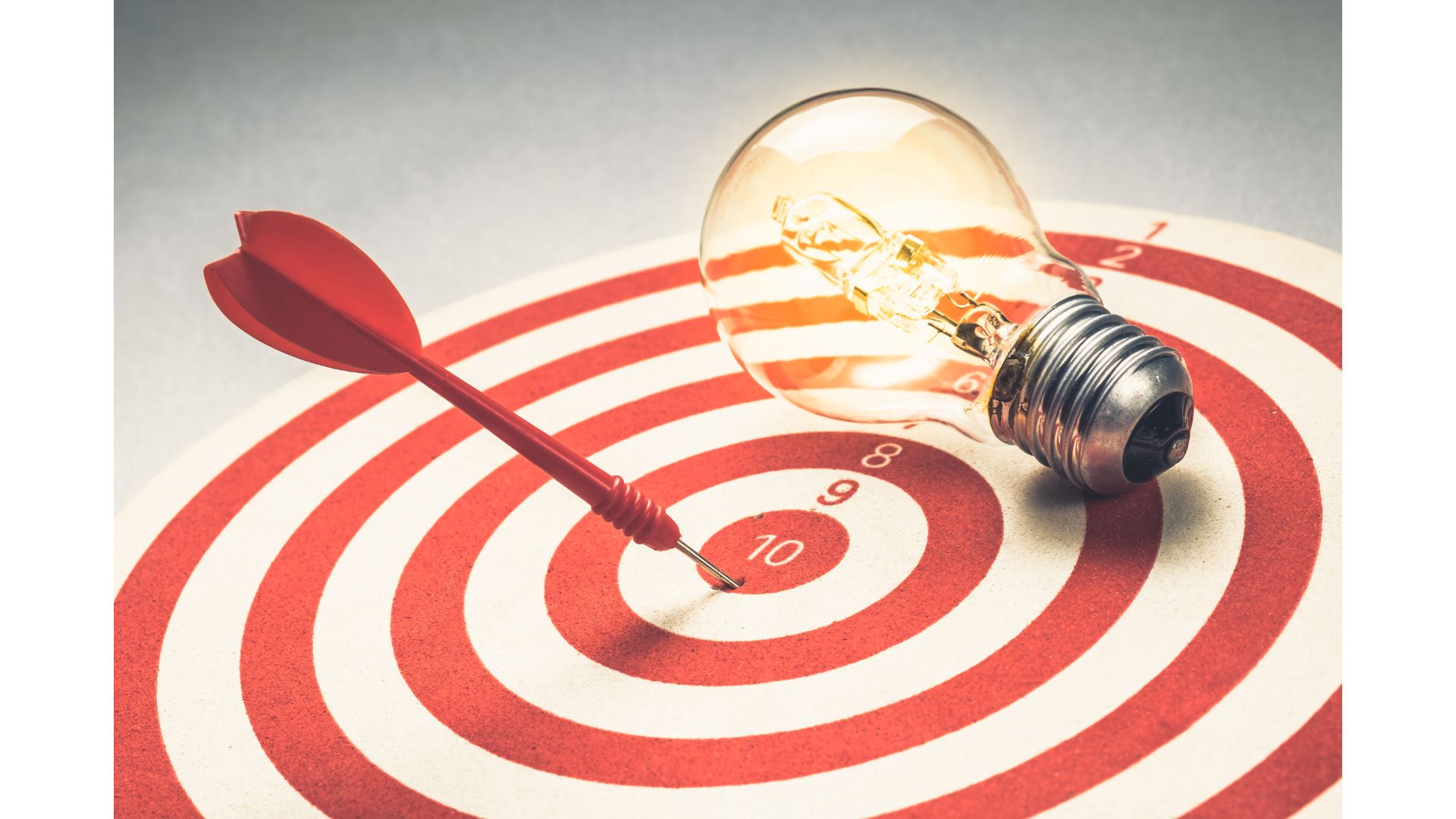 Obtener información sobre y en torno a
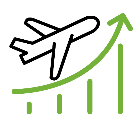 COMPRENDER
Saber cómo funciona
Encontrar datos interesantes y científicos
EXPLORAR
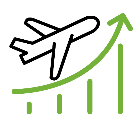 No tengas miedo a lo nuevo
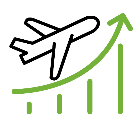 TRABAJAR
Nada es imposible con los conocimientos adecuados
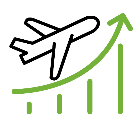 REPARAR
Unidad 1: Introducción al significado de STEM Campos de estudio de STEM, direcciones
Unidad 2: Unir las disciplinas STEM en las operaciones con drones ¿En qué áreas STEM podemos utilizar drones?
Índice
Sección 1.1: Qué es STEM 
Sección 1.2: ¿Cuáles son las materias STEM? 
Sección 1.3: Cómo influye STEM en el aprendizaje moderno
Unidad 3: Asignaturas de formación de drones
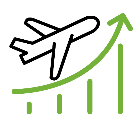 Sección 3.1: Drones en materias científicas 
Sección 3.2: En materias tecnológicas
Sección 3.3: Asignaturas de ingeniería 
Sección 3.4: En las asignaturas de matemáticas
Sección 2.1: Direcciones de aprendizaje STEM en el manejo de drones
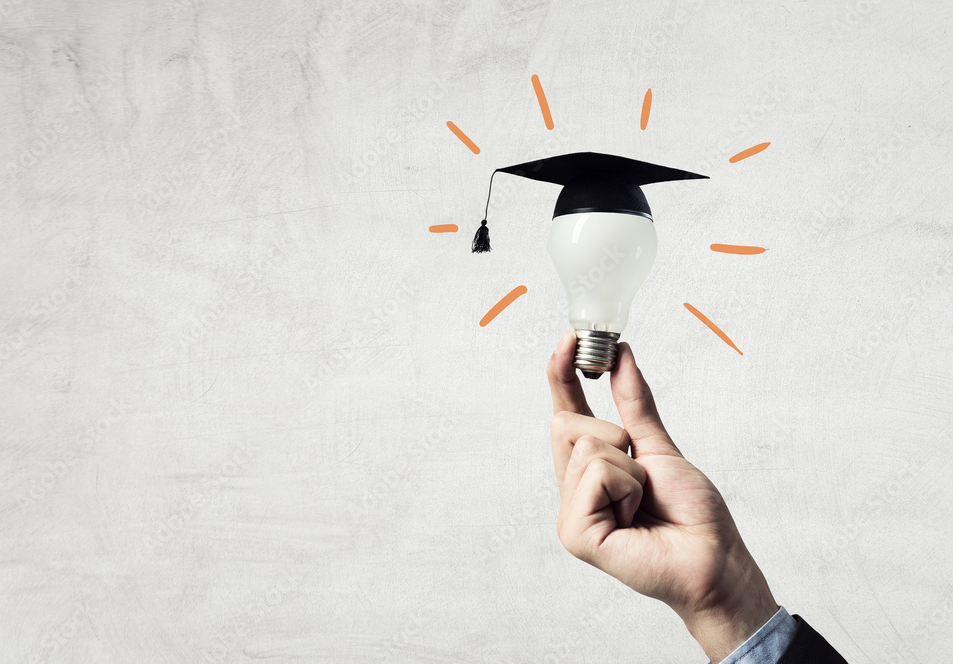 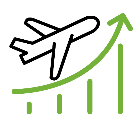 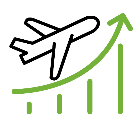 1. Unidad: Introducción al significado de STEM Campos de estudio STEM, direcciones
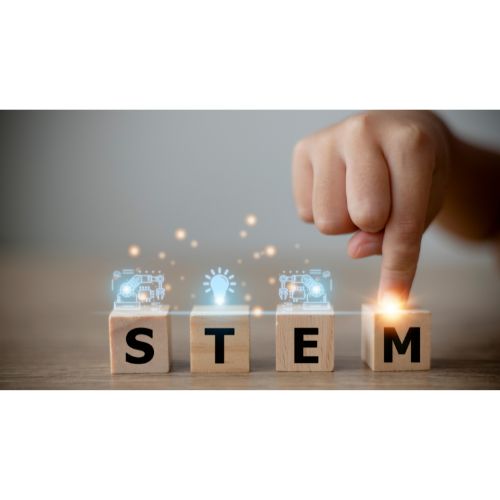 Sección 1.1: Qué es STEM
Las asignaturas de ciencia y tecnología (denominadas STEM, del inglés Science, Technology, Engineering and Mathematics) explican el entorno en el que nos encontramos. La física, la química, las matemáticas y la biología describen las leyes y procesos de la naturaleza que nos rodea, mientras que la informática y la computación nos dan una idea de cómo funcionan las tecnologías.
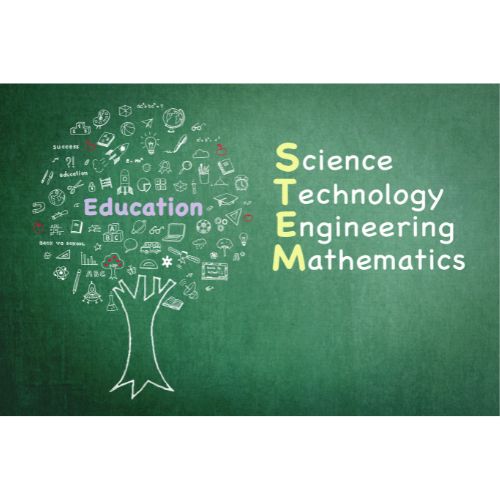 Sección 1.2: ¿Qué son las materias STEM?
Las asignaturas STEM incluirán matemáticas, ciencias, biología, geografía, física, química, diseño y tecnología, informática, ingeniería, programación, robótica y diseño digital.
Sección 1.3: ¿Cómo afecta STEM al aprendizaje moderno?
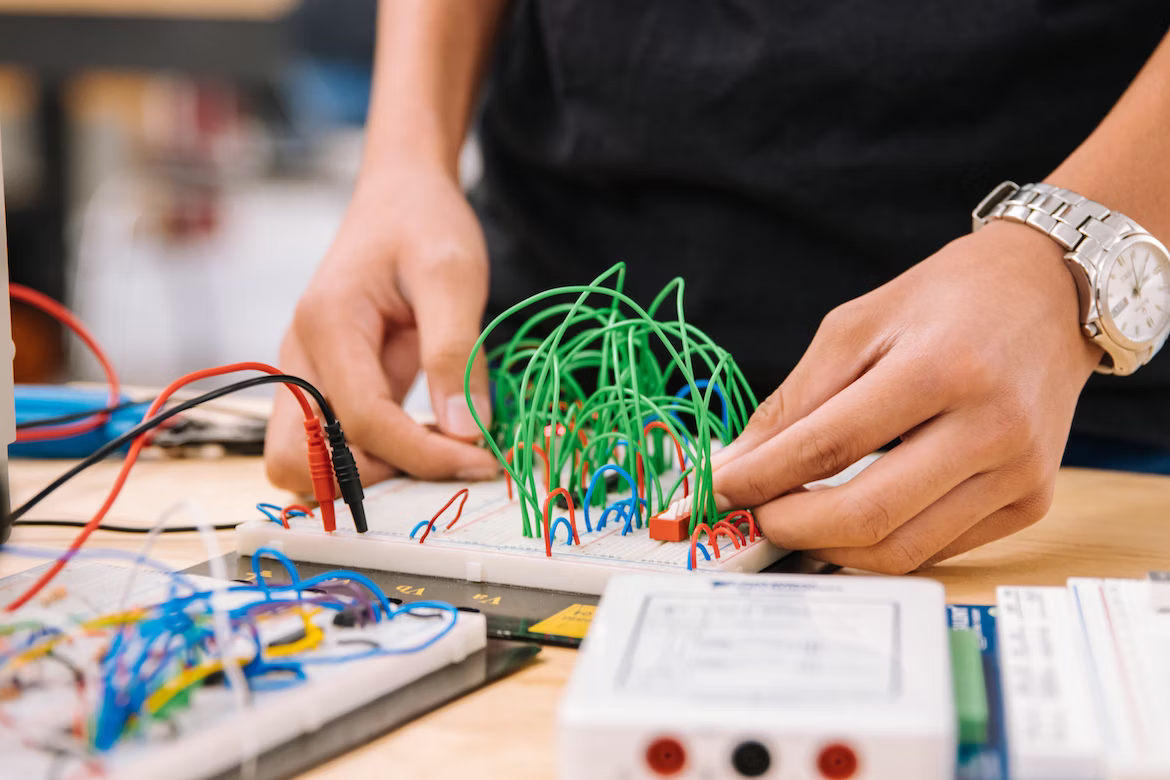 Conscientes de que uno de los componentes clave de la educación del futuro es el desarrollo de las competencias del siglo XXI, aún por definir y evaluar con precisión, las competencias tecnológicas y científicas desempeñan un papel importante, por lo que están estrechamente relacionadas con el empleo futuro y la calidad de vida. En los últimos años, sin embargo, el campo de la educación STEM ha sido objeto de diversas críticas.
Unidad 2: Unir las disciplinas STEM en las operaciones con drones ¿En qué áreas STEM podemos utilizar drones?
Sección 2.1: Directrices de aprendizaje STEM en el manejo de drones
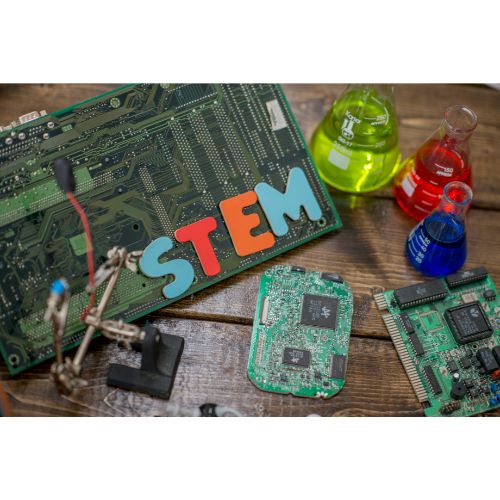 Por mucho que los drones sean dispositivos de hoy en día, su relación con las asignaturas STEM está directamente relacionada. Los drones utilizan las 4 áreas de aprendizaje STEM.
Unidad 3: Materias que se enseñan en la formación de drones
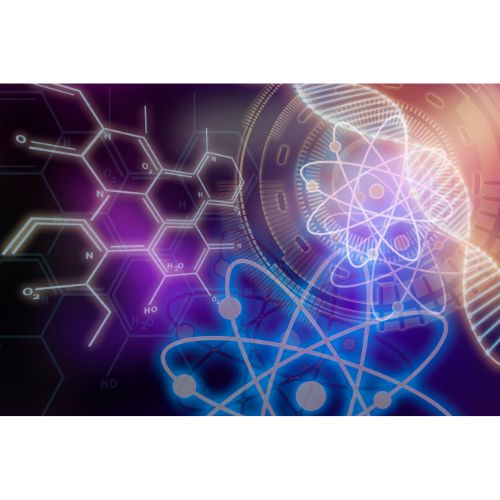 Sección 3.1: Drones en asignaturas científicas
Potencia de elevación La dinámica del remo 
Capacidad de levantamiento - peso muerto
Sección 3.2: En materias tecnológicas
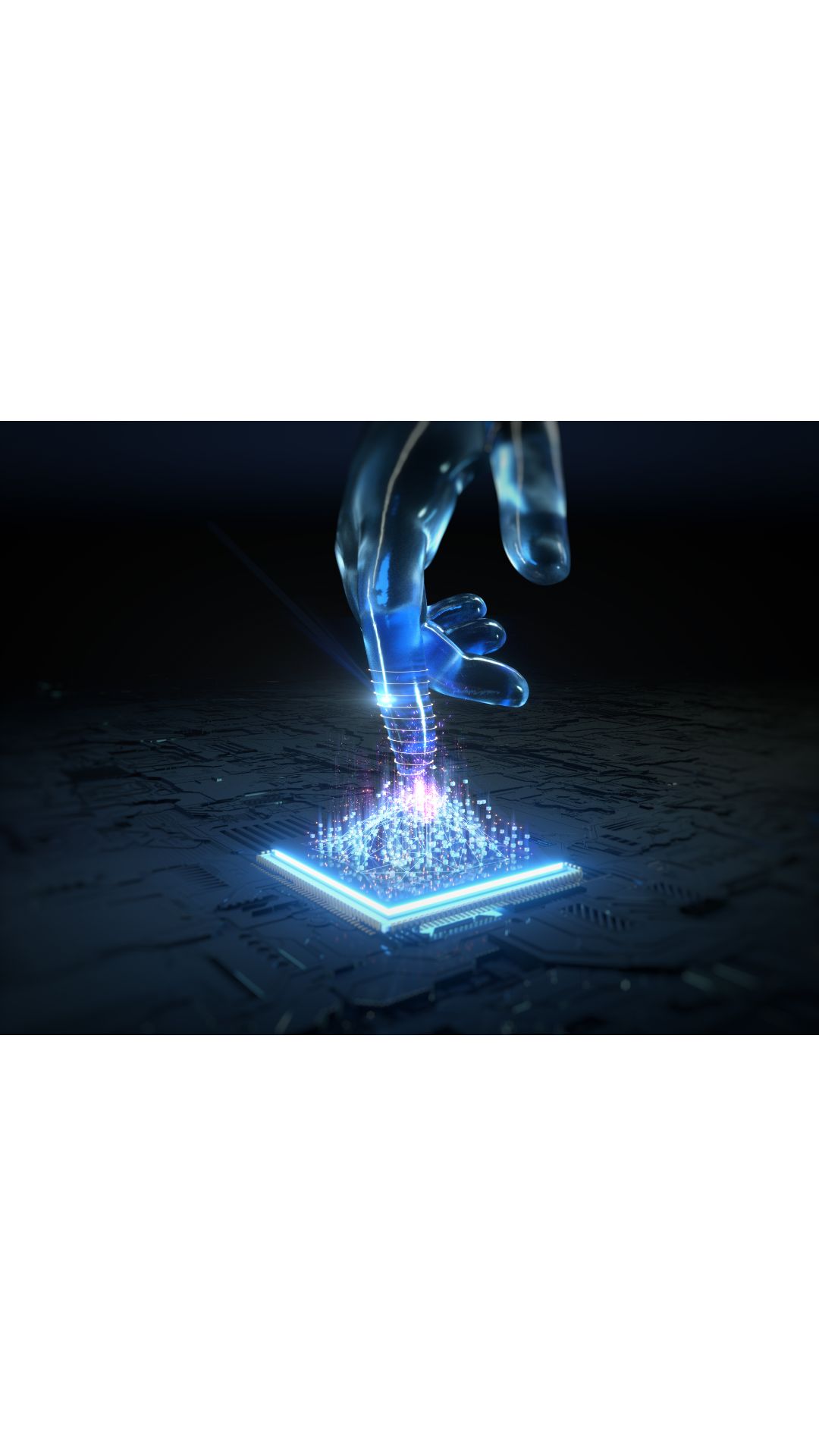 Introducción a la mecatrónica
Sistemas de control y mecanismos de retroalimentación
Actuadores y sensores
Sistemas de control electrónico y programación
Tipos de sistemas de iluminación de aeronaves
Principios eléctricos y ópticos del alumbrado de aeronaves
Instalación y mantenimiento de sistemas de iluminación de aeronaves
Sección 3.3: Materias de ingeniería
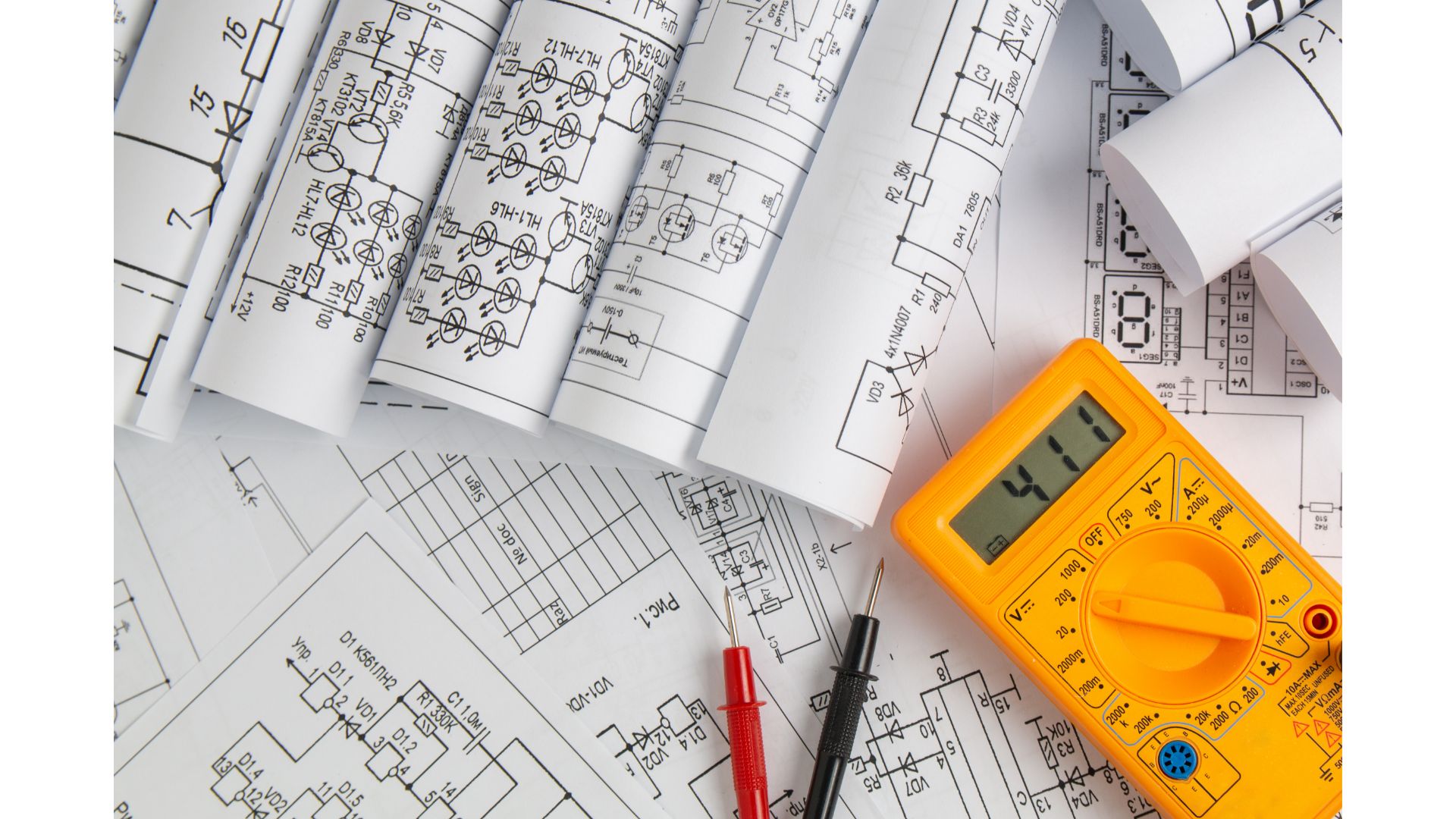 Teoría básica de electricidad y electrónica
Introducción a los sistemas eléctricos y electrónicos de las aeronaves
Teoría y principios eléctricos y electrónicos
Seguridad eléctrica y normativa
Circuitos y componentes eléctricos y electrónicos
Introducción a los sistemas de aviónica
Sistemas de navegación y comunicación
Sección 3.4: Materias matemáticas
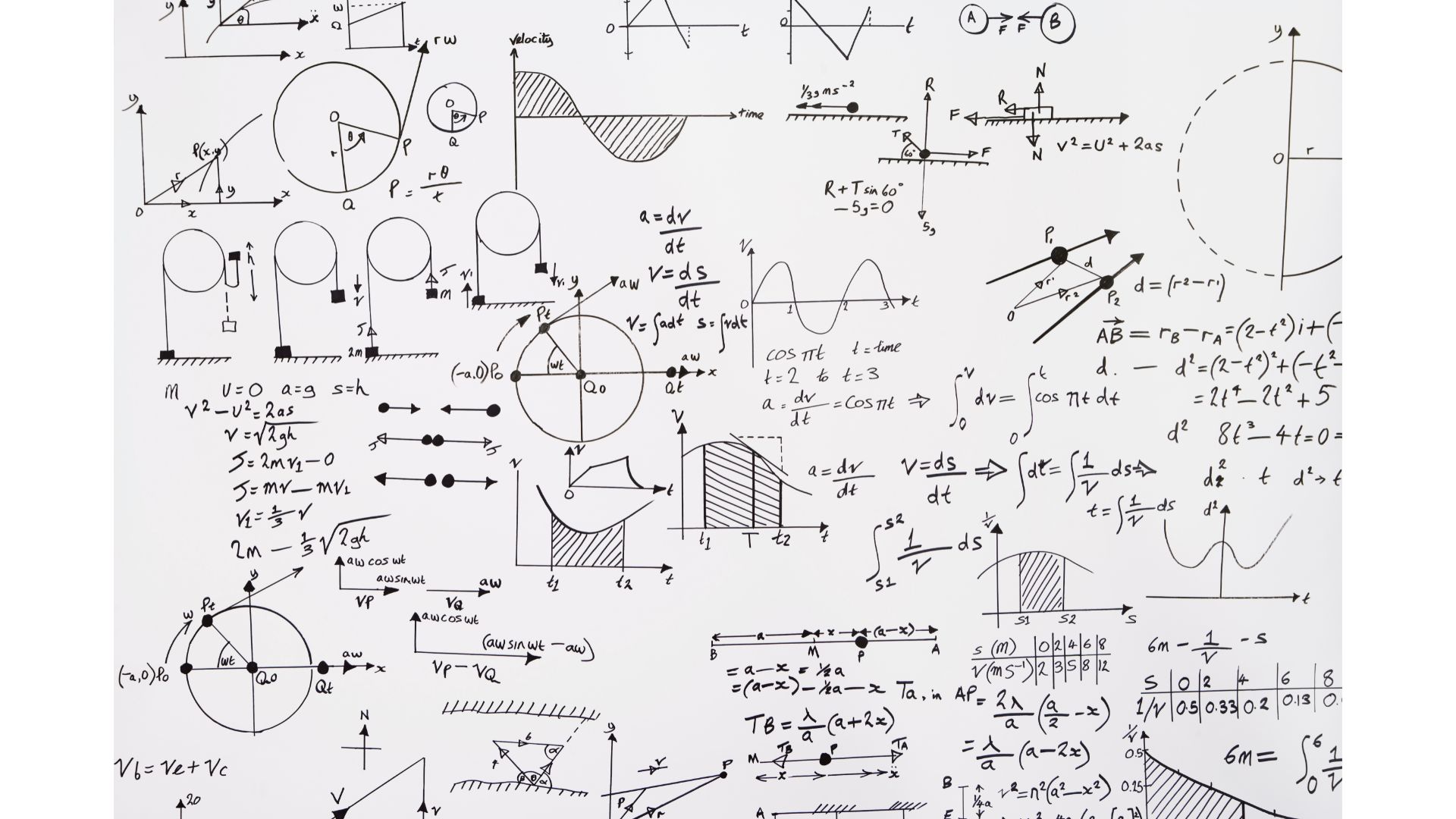 Capacidad de la batería - consumo 
Superficie del rotor - capacidad de elevación
Resumen
STEM
CURSO
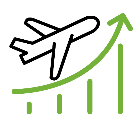 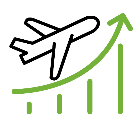 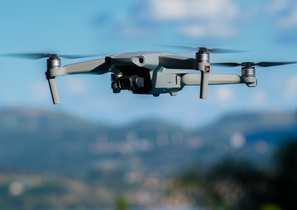 Es el método de aprendizaje del futuro
Tras terminar el curso sabrás cómo manejar drones
METAS
DRONES
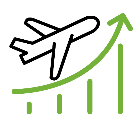 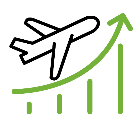 Mantente al día con el futuro hoy mismo
Los drones son el futuro y debemos conocerlos
¡Gracias!
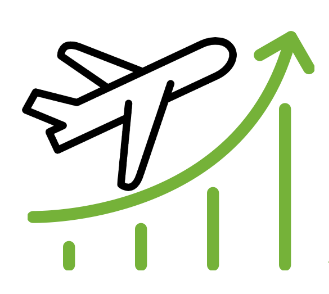